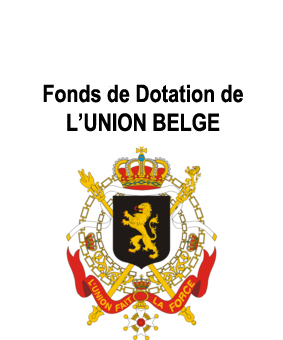 Foire aux Questions
Prix de l’Innovation du Fonds de l’Union Belge 2025
« Valoriser les établissements gériatriques à but non lucratif par l’acquisition de gérontechnologies en Ile-de-France et en Belgique »
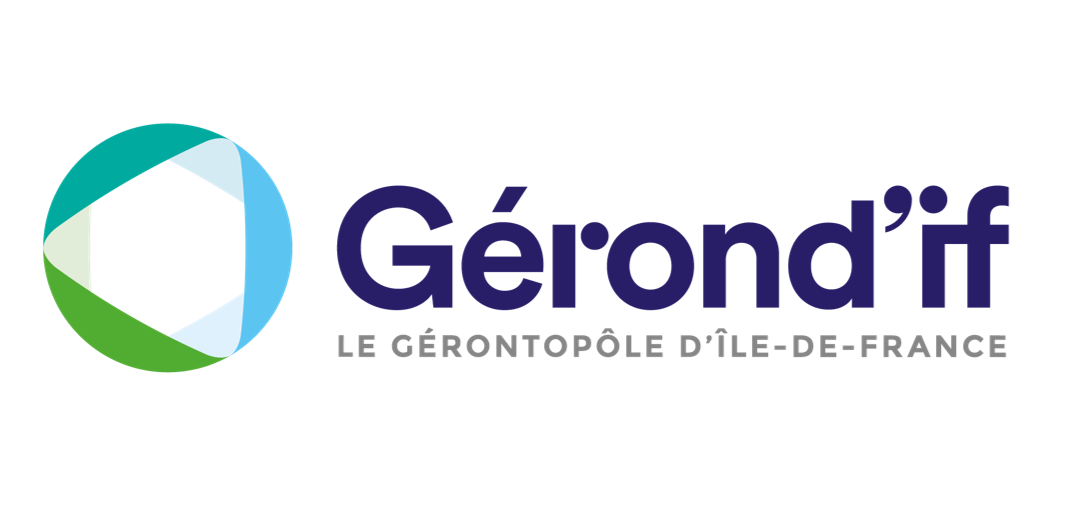 Prix de l’Innovation du Fonds de l’Union Belge 2025 - FAQ
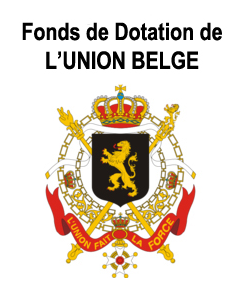 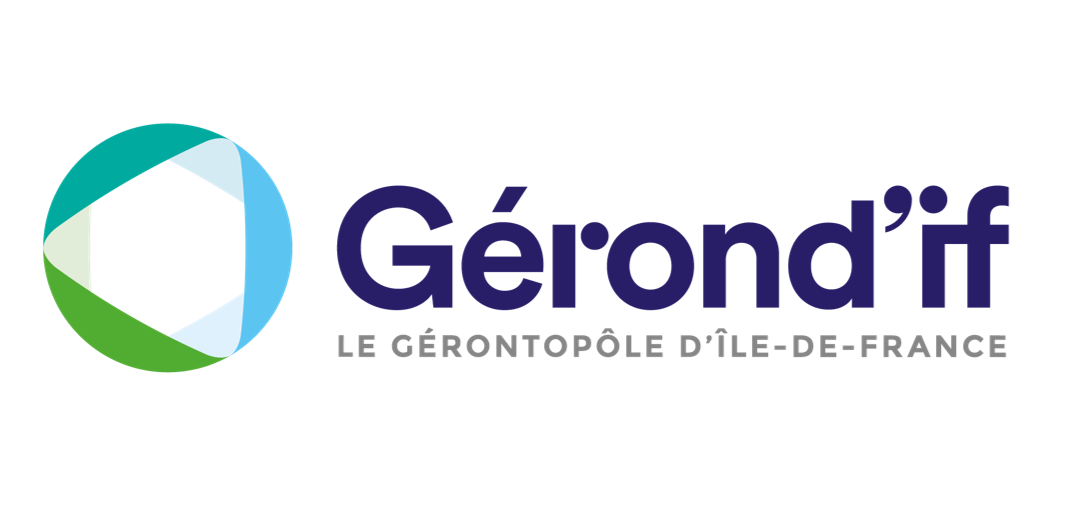 Prix de l’Innovation du Fonds de l’Union Belge 2025
Foire aux questions
Il convient de bien prendre connaissance du texte du Prix de l’Innovation du Fonds de l’Union Belge 2025 
avant de consulter la Foire aux Questions
Eligibilité
Toutes les structures sont-elles éligibles?
Prix de l’Innovation du Fonds de l’Union Belge 2025 - FAQ
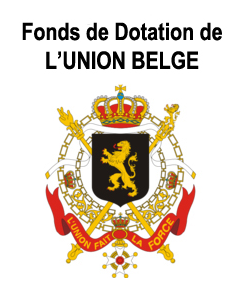 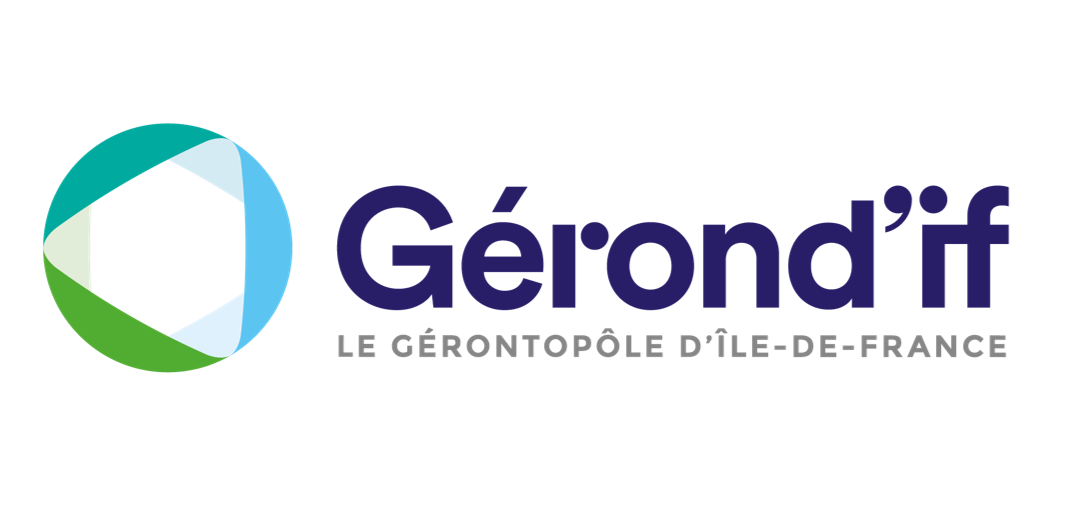 Prix de l’Innovation du Fonds de l’Union Belge 2025
Demande d’acquisitions de gérontechnologies
Financement des demandes d’acquisitions
Prix de l’Innovation du Fonds de l’Union Belge 2025 - FAQ
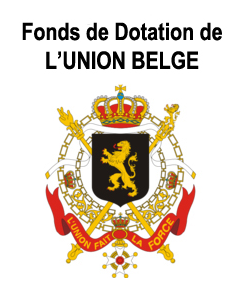 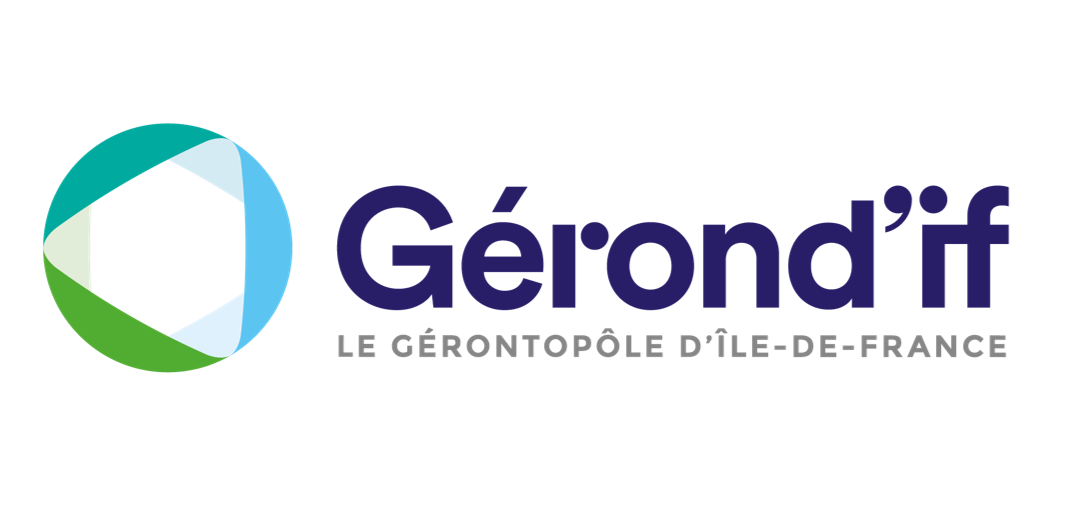 Prix de l’Innovation du Fonds de l’Union Belge 2025
Modalités du dépôt de candidature et contenu du dossier
Prix de l’Innovation du Fonds de l’Union Belge 2025 - FAQ
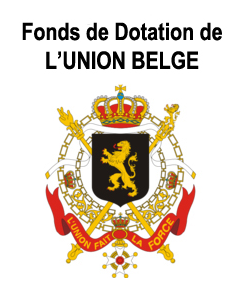 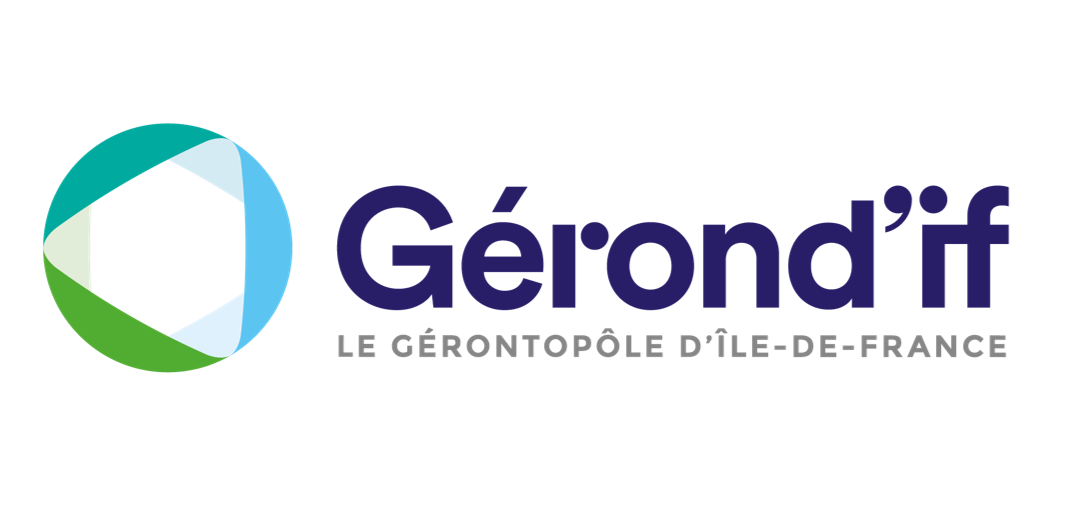 Prix de l’Innovation du Fonds de l’Union Belge 2025
Modalités du dépôt de candidature et contenu du dossier
Prix de l’Innovation du Fonds de l’Union Belge 2025 - FAQ
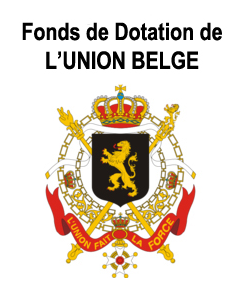 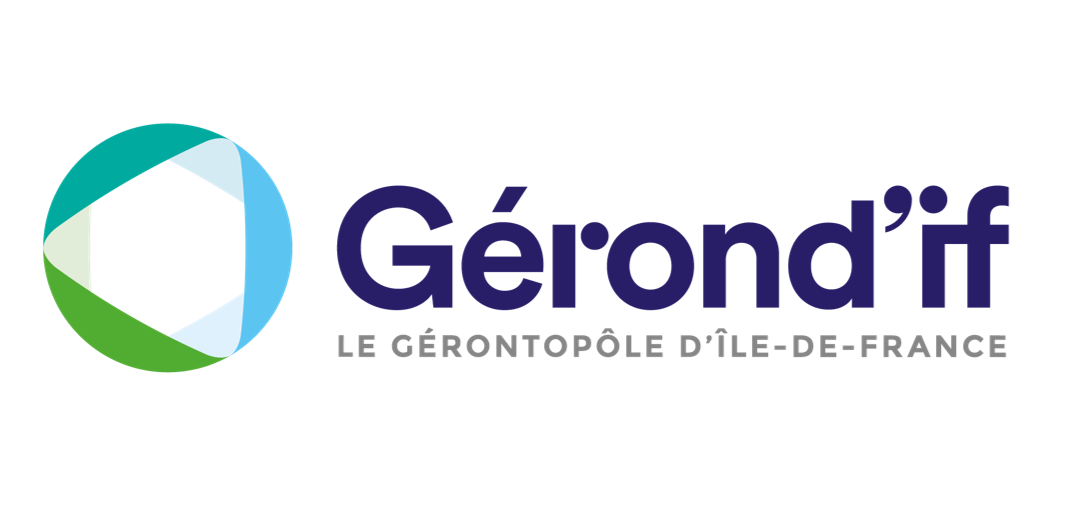 Prix de l’Innovation du Fonds de l’Union Belge 2025
CONTACT
Camille Mairesse
Déléguée Générale Adjointe Développement
camille.mairesse@gerondif.org 
01 85 78 10 10 
 
Emilie Lehanneur
Chargée de mission innovation technologique et silver économie
emilie.lehanneur@gerondif.org 
01 85 73 73 22
Prix de l’Innovation du Fonds de l’Union Belge 2025 - FAQ